8 - 2
خطة حل المسألة
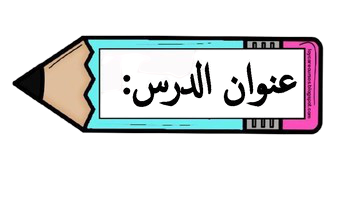 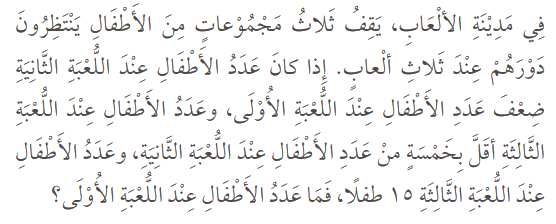 فكرة الدرس

أحل المسألة عكسيا
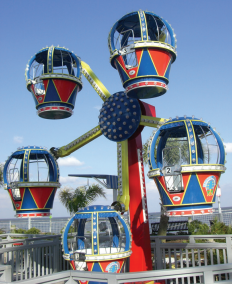 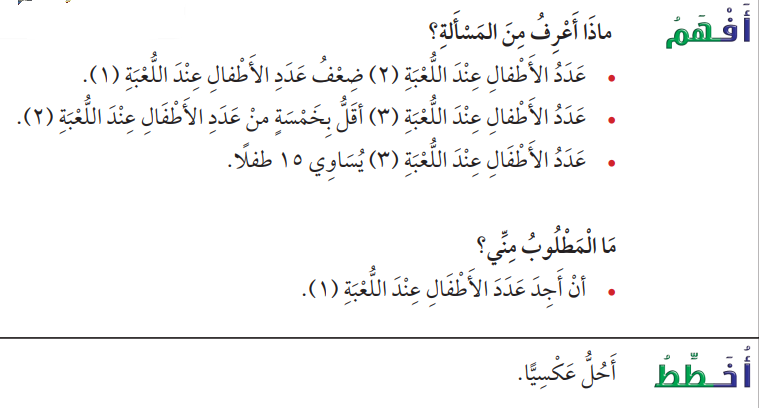 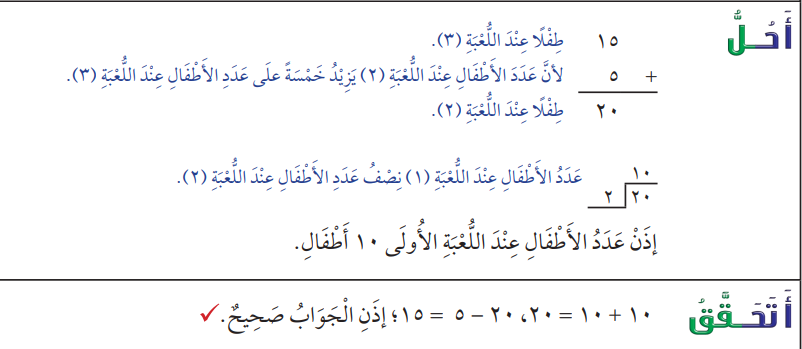 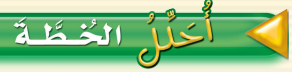 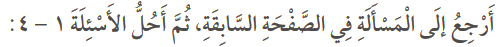 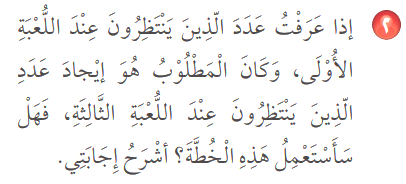 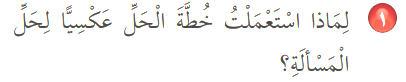 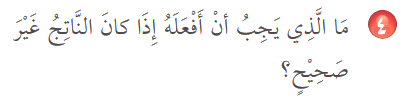 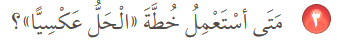 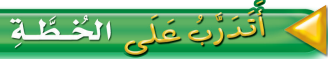 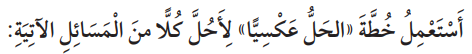 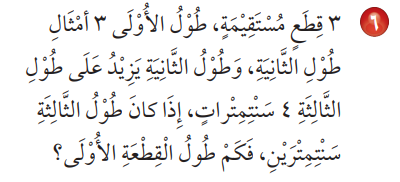 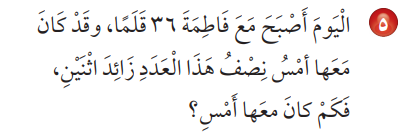 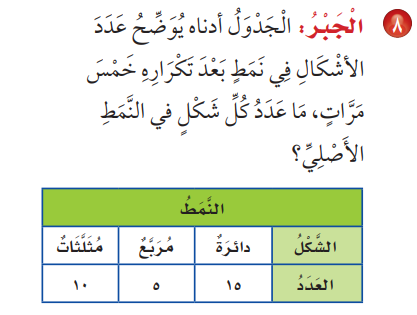 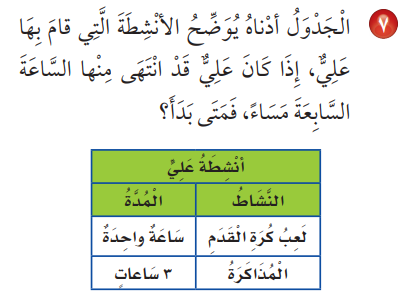 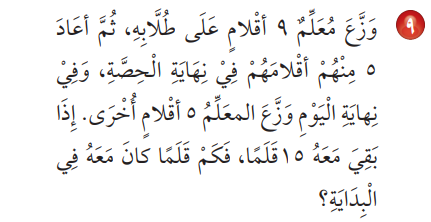